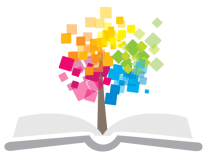 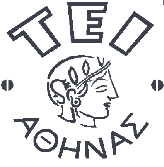 Ανοικτά Ακαδημαϊκά Μαθήματα στο ΤΕΙ Αθήνας
Υπηρεσίες Πληροφόρησης
Ενότητα 1: Εισαγωγή 
Δρ. Ευγενία Βασιλακάκη
Τμήμα Βιβλιοθηκονομίας και Συστημάτων Πληροφόρησης
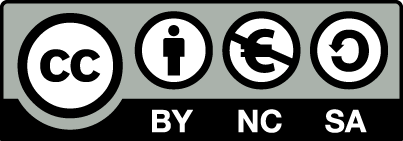 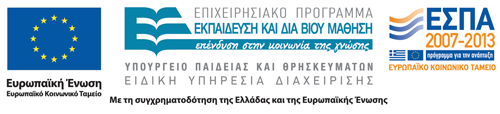 Περιεχόμενα
ΣΚΟΠΟΣ- ΣΤΟΧΟΙ ΜΑΘΗΜΑΤΟΣ
ΠΕΡΙΓΡΑΜΜΑ
ΟΡΙΣΜΟΙ
ΥΠΗΡΕΣΙΕΣ ΠΛΗΡΟΦΟΡΗΣΗΣ
Σκοπός
Σκοπός του μαθήματος είναι να εισάγει τους φοιτητές στην έννοια των υπηρεσιών πληροφόρησης τονίζοντας το ρόλο, τη σημαντικότητα και την εξέλιξή τους. 

Κύριο μέλημα, τόσο της ύπαρξης όσο και της βελτίωσης των υπηρεσιών πληροφόρησης, είναι η ικανοποίηση των πληροφοριακών αναγκών των εκάστοτε χρηστών μιας βιβλιοθήκης βάσει της προσφερόμενης τεχνολογικής εξέλιξης.
Στόχοι
Το παρόν μάθημα στοχεύει να δώσει στους φοιτητές την γνωστική υποδομή για: 
το είδος των προσφερόμενων υπηρεσιών πληροφόρησης,
την παροχή υπηρεσιών πληροφόρησης στις ελληνικές βιβλιοθήκες,
τις υπηρεσίες πληροφόρησης σε σχέση με την τεχνολογική εξέλιξη,
το διαδίκτυο και τις υπηρεσίες πληροφόρησης και
τα κριτήρια αξιολόγησης και επιλογής υπηρεσιών πληροφόρησης.
Περίγραμμα μαθήματος
Το μάθημα χωρίζεται σε 4 (τέσσερις) ενότητες: 
Α. 	Εισαγωγή στις υπηρεσίες πληροφόρησης 
Β.	Είδη υπηρεσιών πληροφόρησης 
Γ.	Παροχή υπηρεσιών στις ελληνικές βιβλιοθήκες
Δ.	Αποτίμηση/αξιολόγηση υπηρεσιών πληροφόρησης
Ορισμοί 1/3
ΓΝΩΣΗ
 «γνώση είναι ο σχηματισμός μιας τεκμηριωμένης γνώμης, η οποία ενισχύει την ικανότητα του ατόμου για αποτελεσματική δράση» (Κυριάκη-Μάνεση, 2014).
Ορισμοί  2/3
ΠΛΗΡΟΦΟΡΙΑΚΟΣ ΟΡΓΑΝΙΣΜΟΣ
“Οι πληροφοριακοί οργανισμοί είναι σύνολα που δημιουργήθηκαν από τις κοινωνίες για την επίτευξη κάθε στόχου τους που σχετίζεται με την πρόσβαση, διάθεση, οργάνωση και διαχείριση των πληροφοριών καθώς και την εξασφάλιση της από κοινού κατοχής των πληροφοριών” (Κυριάκη-Μάνεση, 2014)
Ορισμοί 3/3
ΥΠΗΡΕΣΙΕΣ ΠΛΗΡΟΦΟΡΗΣΗΣ
ΔΙΤΤΗ ΣΗΜΑΣΙΑ  (Κυριάκη-Μάνεση, 2014)
ΟΡΓΑΝΙΣΜΟΣ ΠΛΗΡΟΦΟΡΗΣΗΣ
ΑΡΧΕΙΑ
ΜΟΥΣΕΙΑ
ΒΙΒΛΙΟΘΗΚΕΣ
ΜΟΥΣΕΙΑ
ΠΑΡΟΧΟΣ ΥΠΗΡΕΣΙΩΝ ΠΛΗΡΟΦΟΡΗΣΗΣ
Βιβλιογραφία
Κυριάκη-Μάνεση, Δ. (2014). Υπηρεσίες Πληροφόρησης (σημειώσεις). Αθήνα: Τεχνολογικό Εκπαιδευτικό Ίδρυμα Αθήνας.
Τέλος Ενότητας
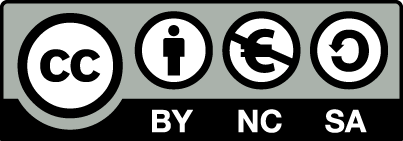 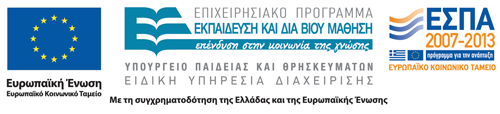 Σημειώματα
Σημείωμα Αναφοράς
Copyright Τεχνολογικό Εκπαιδευτικό Ίδρυμα Αθήνας, Ευγενία Βασιλακάκη 2015. Ευγενία Βασιλακάκη. «Υπηρεσίες Πληροφόρησης. Ενότητα 1:Εισαγωγή». Έκδοση: 1.0. Αθήνα 2014. Διαθέσιμο από τη δικτυακή διεύθυνση: ocp.teiath.gr.
Σημείωμα Αδειοδότησης
Το παρόν υλικό διατίθεται με τους όρους της άδειας χρήσης Creative Commons Αναφορά, Μη Εμπορική Χρήση Παρόμοια Διανομή 4.0 [1] ή μεταγενέστερη, Διεθνής Έκδοση.   Εξαιρούνται τα αυτοτελή έργα τρίτων π.χ. φωτογραφίες, διαγράμματα κ.λ.π., τα οποία εμπεριέχονται σε αυτό. Οι όροι χρήσης των έργων τρίτων επεξηγούνται στη διαφάνεια  «Επεξήγηση όρων χρήσης έργων τρίτων». 
Τα έργα για τα οποία έχει ζητηθεί και δοθεί άδεια  αναφέρονται στο «Σημείωμα  Χρήσης Έργων Τρίτων».
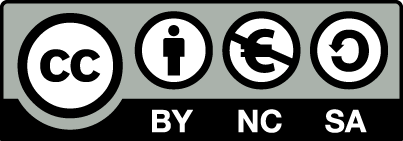 [1] http://creativecommons.org/licenses/by-nc-sa/4.0/ 
Ως Μη Εμπορική ορίζεται η χρήση:
που δεν περιλαμβάνει άμεσο ή έμμεσο οικονομικό όφελος από την χρήση του έργου, για το διανομέα του έργου και αδειοδόχο
που δεν περιλαμβάνει οικονομική συναλλαγή ως προϋπόθεση για τη χρήση ή πρόσβαση στο έργο
που δεν προσπορίζει στο διανομέα του έργου και αδειοδόχο έμμεσο οικονομικό όφελος (π.χ. διαφημίσεις) από την προβολή του έργου σε διαδικτυακό τόπο
Ο δικαιούχος μπορεί να παρέχει στον αδειοδόχο ξεχωριστή άδεια να χρησιμοποιεί το έργο για εμπορική χρήση, εφόσον αυτό του ζητηθεί.
Επεξήγηση όρων χρήσης έργων τρίτων
Δεν επιτρέπεται η επαναχρησιμοποίηση του έργου, παρά μόνο εάν ζητηθεί εκ νέου άδεια από το δημιουργό.
©
διαθέσιμο με άδεια CC-BY
Επιτρέπεται η επαναχρησιμοποίηση του έργου και η δημιουργία παραγώγων αυτού με απλή αναφορά του δημιουργού.
διαθέσιμο με άδεια CC-BY-SA
Επιτρέπεται η επαναχρησιμοποίηση του έργου με αναφορά του δημιουργού, και διάθεση του έργου ή του παράγωγου αυτού με την ίδια άδεια.
διαθέσιμο με άδεια CC-BY-ND
Επιτρέπεται η επαναχρησιμοποίηση του έργου με αναφορά του δημιουργού. 
Δεν επιτρέπεται η δημιουργία παραγώγων του έργου.
διαθέσιμο με άδεια CC-BY-NC
Επιτρέπεται η επαναχρησιμοποίηση του έργου με αναφορά του δημιουργού. 
Δεν επιτρέπεται η εμπορική χρήση του έργου.
Επιτρέπεται η επαναχρησιμοποίηση του έργου με αναφορά του δημιουργού.
και διάθεση του έργου ή του παράγωγου αυτού με την ίδια άδεια
Δεν επιτρέπεται η εμπορική χρήση του έργου.
διαθέσιμο με άδεια CC-BY-NC-SA
διαθέσιμο με άδεια CC-BY-NC-ND
Επιτρέπεται η επαναχρησιμοποίηση του έργου με αναφορά του δημιουργού.
Δεν επιτρέπεται η εμπορική χρήση του έργου και η δημιουργία παραγώγων του.
διαθέσιμο με άδεια 
CC0 Public Domain
Επιτρέπεται η επαναχρησιμοποίηση του έργου, η δημιουργία παραγώγων αυτού και η εμπορική του χρήση, χωρίς αναφορά του δημιουργού.
Επιτρέπεται η επαναχρησιμοποίηση του έργου, η δημιουργία παραγώγων αυτού και η εμπορική του χρήση, χωρίς αναφορά του δημιουργού.
διαθέσιμο ως κοινό κτήμα
χωρίς σήμανση
Συνήθως δεν επιτρέπεται η επαναχρησιμοποίηση του έργου.
Διατήρηση Σημειωμάτων
Οποιαδήποτε αναπαραγωγή ή διασκευή του υλικού θα πρέπει να συμπεριλαμβάνει:
το Σημείωμα Αναφοράς
το Σημείωμα Αδειοδότησης
τη δήλωση Διατήρησης Σημειωμάτων
το Σημείωμα Χρήσης Έργων Τρίτων (εφόσον υπάρχει)
μαζί με τους συνοδευόμενους υπερσυνδέσμους.
Χρηματοδότηση
Το παρόν εκπαιδευτικό υλικό έχει αναπτυχθεί στo πλαίσιo του εκπαιδευτικού έργου του διδάσκοντα.
Το έργο «Ανοικτά Ακαδημαϊκά Μαθήματα στο ΤΕΙ Αθηνών» έχει χρηματοδοτήσει μόνο την αναδιαμόρφωση του εκπαιδευτικού υλικού. 
Το έργο υλοποιείται στο πλαίσιο του Επιχειρησιακού Προγράμματος «Εκπαίδευση και Δια Βίου Μάθηση» και συγχρηματοδοτείται από την Ευρωπαϊκή Ένωση (Ευρωπαϊκό Κοινωνικό Ταμείο) και από εθνικούς πόρους.
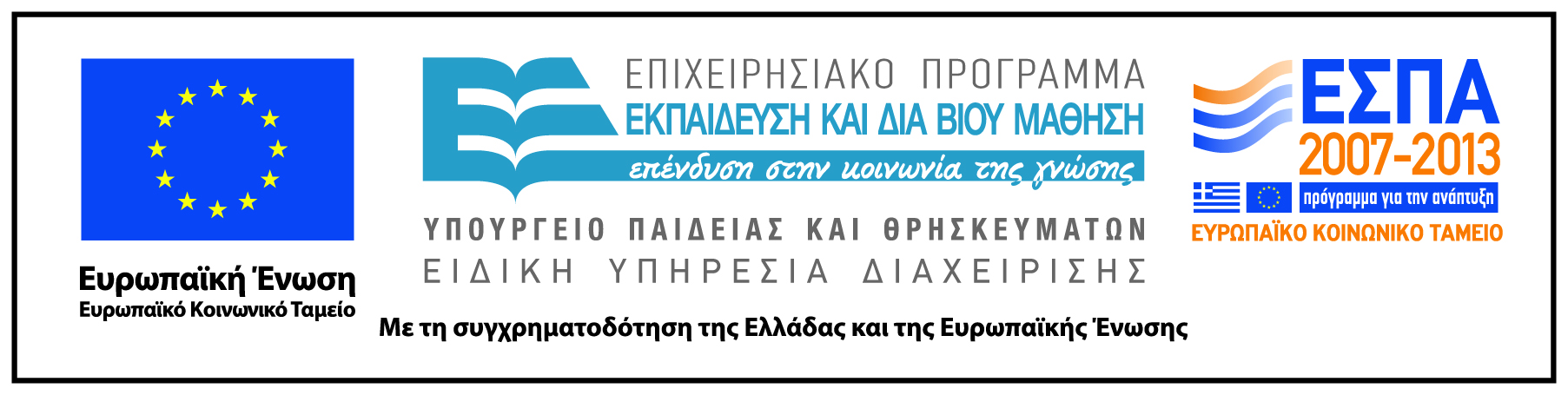